Wpływ zajęć zdalnych na stan psychiczny uczniów i studentów
Szymon Hejmanowski
psychologiczny konsultant ds. trudności w procesie studiowania UAM
szymon.hejmanowski@amu.edu.pl
Bas van der Ham
Pedagog i wykładowca nauczyciel  j. niderlandzkiego, WA UAM
bvdham@amu.edu.pl
Co obserwujemy?
Co nauczyciele mogą zrobić?
Skąd bierze się stres w czasie pandemii Covid-19 i dlaczego jest potencjalnie szkodliwy?
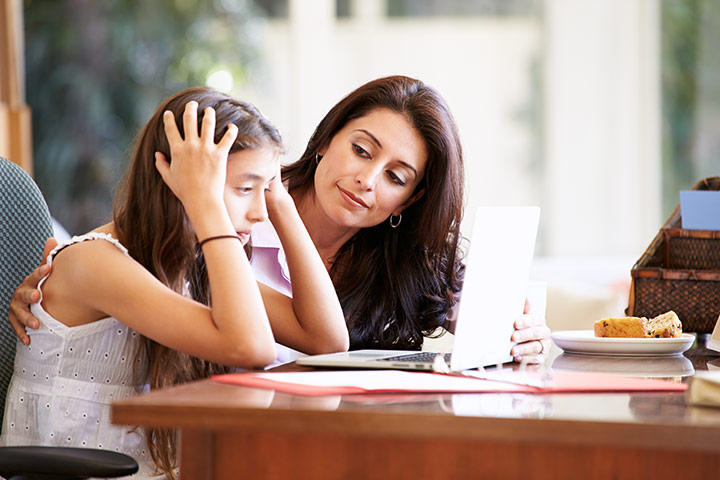 Poczucie zagrożenia i brak kontroli

Jeśli stres jest jednorazowy i rozładowany, to wszystko w granicach normy

Stres jest długotrwały i nieokreślony w czasie w przyszłości

Wówczas trudniej odreagować ten stres, bo nie jest związany z pojedynczym epizodem lecz działa długofalowo i jego ramy czasowe są rozmyte.

Stres nieodreagowany jest szkodliwy dla zdrowia psychicznego i fizycznego.
Szczególne cechy stresu w pandemii Covid-19
Nie wiadomo, kiedy się skończy –  to sprzyja traumie

Brak konkretnego obiektu zagrażającego bądź konkretnej sytuacji będącej źródłem zagrożenia

W związku z powyższym brak możliwości uruchomienia reakcji walki, ucieczki bądź zastygnięcia – reakcji, która przyniosłaby względnie trwałą redukcję stresu.
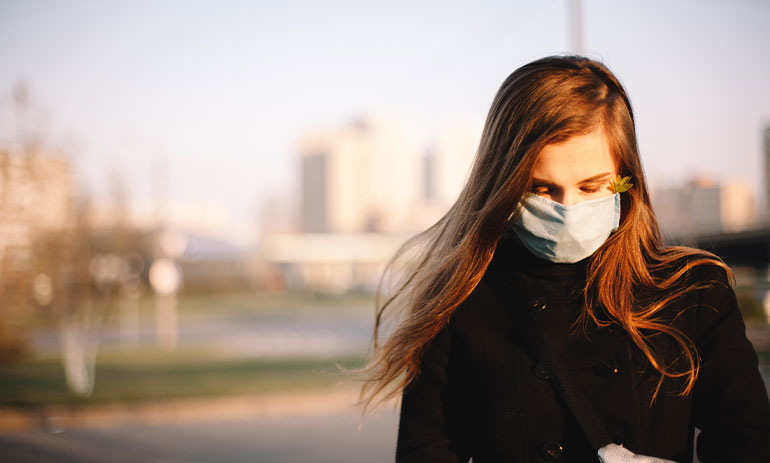 Efekty stresu w pandemii Covid-19
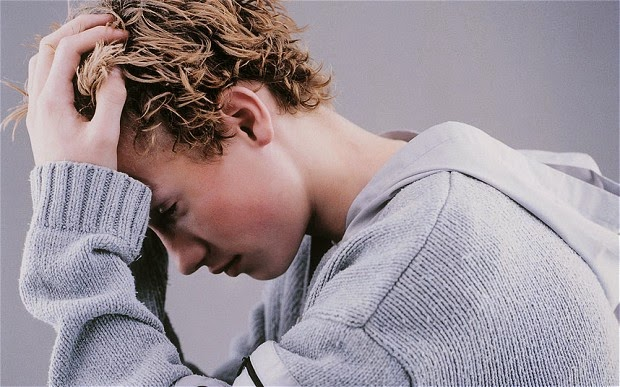 Reakcja układu limbicznego i pnia mózgu – lęk, napięcie, bo doświadczamy przewlekłego zagrożenia i niepewności jutra – nie wiemy, co będzie dalej? 

Nieprzewidywalność sytuacji zagrożenia

Reakcja 1 – Spirala lękowa
Reakcja 2 – Bunt i zaprzeczenie
Efekty stresu w pandemii Covid-19
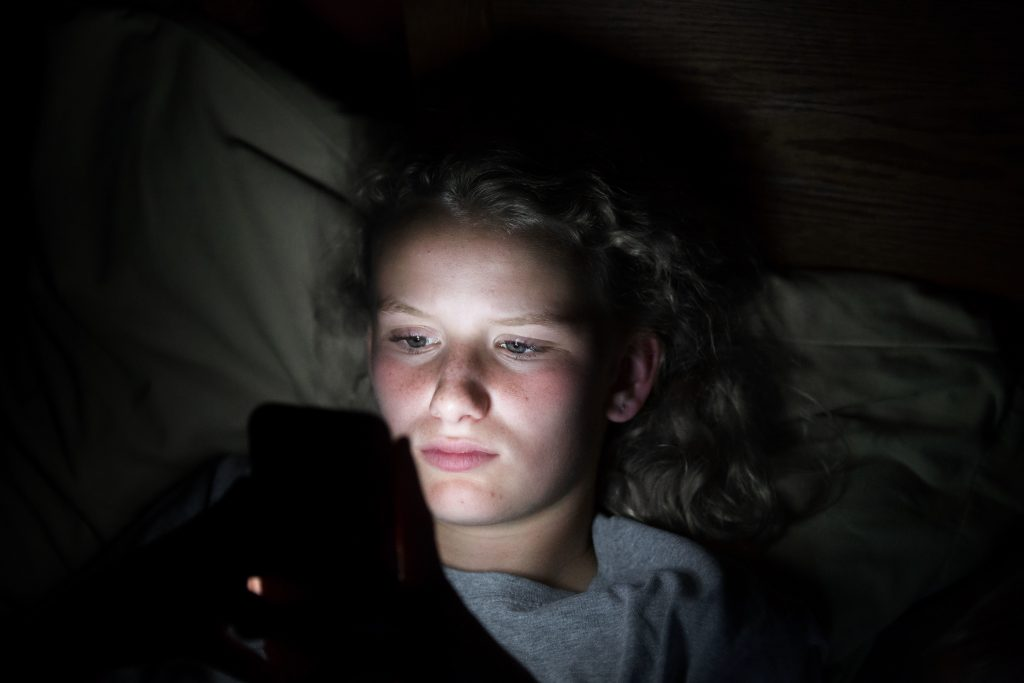 Symptomy:
Wyczerpanie emocjonalne
Drażliwość
Obniżony nastrój
Bezsenność
Zaburzenie rytmu dobowego
Problemy z regeneracją
Trudności z koncentracją
Ciągłe zamartwianie się – myślenie ruminacyjne

Cechy zespołu stresu pourazowego PTSD
„Zdalne nauczanie a adaptacja do warunków społecznych w czasie epidemii koronawirusa”  Badania uczniów, nauczycieli i rodziców. Warszawa, Czerwiec 2020 – Polskie Towarzystwo Edukacji Medialnej, Fundacja Orange, Fundacja Dbam o Mój Zasięg
Dobrostan w czasie zdalnej edukacji:

Uczniowie, rodzice i nauczyciele twierdzą, że ich aktualne samopoczucie psychiczne oraz fizyczne jest gorsze w porównaniu do czasu sprzed pandemii.

Obniżone samopoczucie dotyka przede wszystkim nauczycieli, w drugiej kolejności rodziców.

Czas spędzony przed ekranem i w internecie w okresie nauczania zdalnego zasadniczo wzrósł w grupie badanych uczniów i nauczycieli.

Wśród uczniów nauczycieli i rodziców widoczne są wyraźne symptomy nadużywania mediów cyfrowych – najczęściej przemęczenie, przeładowanie informacjami, niechęć do korzystania z komputera i internetu, rozdrażnienie w efekcie ciągłego używania technologii informacyjno-komunikacyjnych
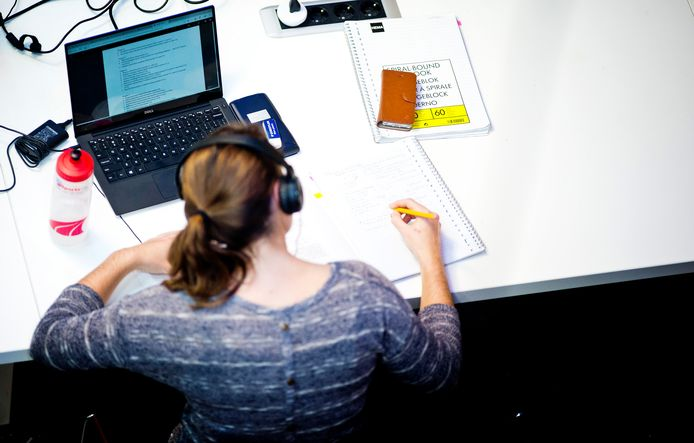 „Zdalne nauczanie a adaptacja do warunków społecznych w czasie epidemii koronawirusa”  Badania uczniów, nauczycieli i rodziców. Warszawa, Czerwiec 2020 – Polskie Towarzystwo Edukacji Medialnej, Fundacja Orange, Fundacja Dbam o Mój Zasięg
Technologie cyfrowe w edukacji:
 
45% nauczycieli czuje się przygodowanych w stopniu małym i umiarkowanym do prowadzenia zajęć w sposób zdalny.

Nauczyciele najczęściej pracują metodami podającymi (wyświetlenie filmu, prezentacji, publikowanie treści), zdecydowanie rzadziej korzystają z metod aktywizujących (quizy, dzielenie na grupy i wspólna praca online

Połowa badanych uczniów ocenia lekcje prowadzone zdalnie, jako mniej atrakcyjne niż przed pandemią.
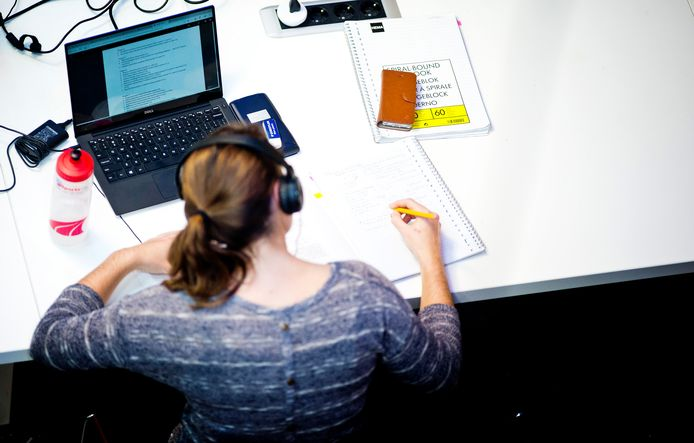 „Zdalne nauczanie a adaptacja do warunków społecznych w czasie epidemii koronawirusa”  Badania uczniów, nauczycieli i rodziców. Warszawa, Czerwiec 2020 – Polskie Towarzystwo Edukacji Medialnej, Fundacja Orange, Fundacja Dbam o Mój Zasięg
Relacje społeczne:

Ponad połowa badanych uczniów uważa, że ich relacje rówieśnicze w klasie przed pandemią były lepsze. 
 
Co piąty uczeń ma poczucie, że relacje z wychowawcą/wychowawczynią były lepsze przed pandemią. 

Nauczyciele często sygnalizują, że tęsknią za bezpośrednim relacjami offline z uczniami

Edukacja zdalna negatywnie przekłada się na relacje osobiste/domowe wielu nauczycieli
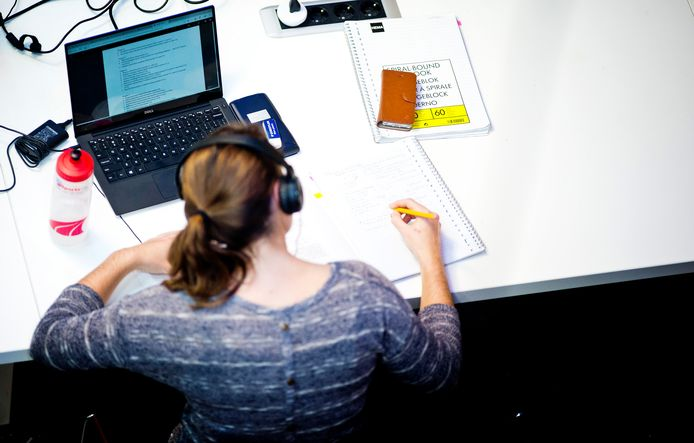 Informacje z wywiadów z nauczycielami języka angielskiego oraz psychologami szkolnymi z wybranych liceów ogólnokształcących w Poznaniu i okolicach
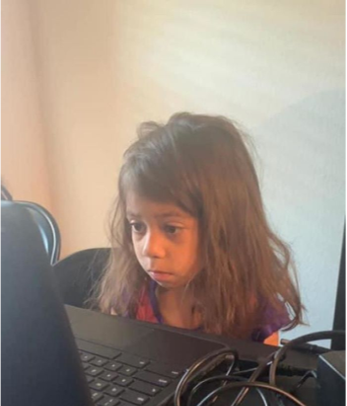 U uczniów:
Obniżony nastrój
Zaburzenia lękowe
Poczucie osamotnienia 
Deficyt kontaktów społecznych
Brak ruchu i kontaktów społecznych – brak możliwości odreagowania

Problemy z odpowiednią przestrzenią fizyczna do nauki w domu
Problemy ze sprzętem

Problemy rodzinne – mała przestrzeń fizyczna, problemy rodziców z pracą, wzrost agresji i przemocy w rodzinie – niekiedy wypadanie uczniów z procesu nauki
Znaczenie komunikacji bezpośredniej twarzą w twarz dla psychospołecznego rozwoju adolescentów
Wytwarzanie poczucia więzi i zaufania we wzajemnych relacjach w jednej z kluczowych dla rozwoju większości uczniów grup odniesienia, jaką jest klasa szkolna. 

Okazje do kontaktów nieformalnych i spontanicznych grupowych aktywności – dobre relacje i redukcja stresu 

Możliwość odczytania sposobu reagowania rówieśników na siebie – i uzyskania adekwatnego rozpoznania tożsamościowego z ich strony 

Większa motywacja do współpracy i wyższy poziom zaangażowania w sytuacjach kontaktu twarzą w twarz z rówieśnikami 

Efektywniejsze rozwiązywanie problemów i przezwyciężanie konfliktów
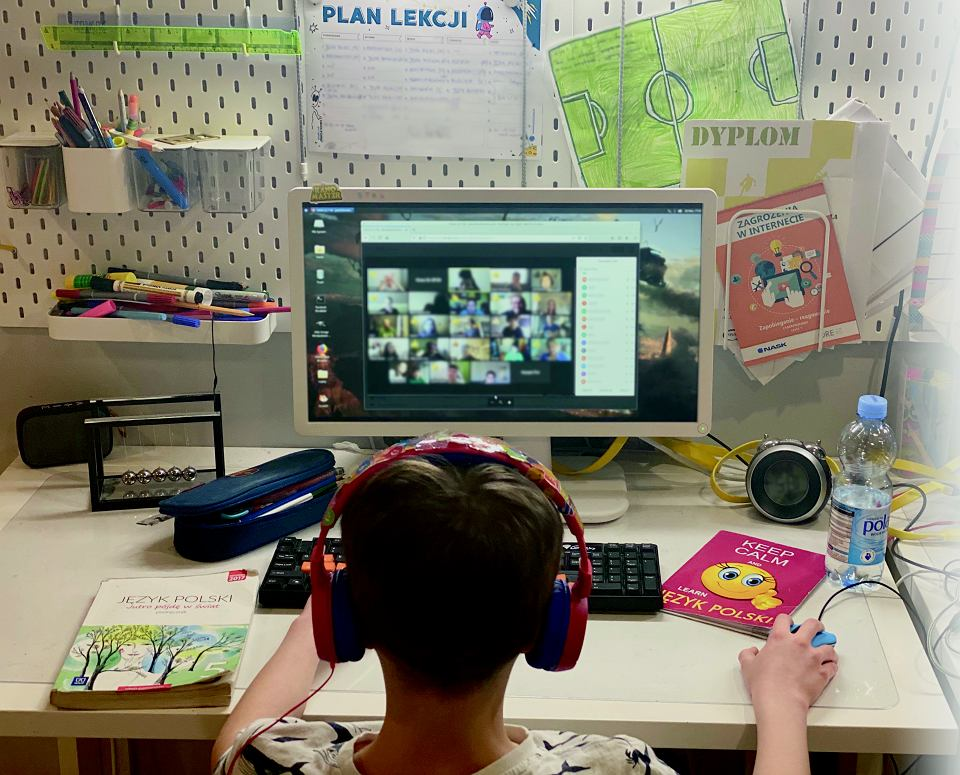 Co my, nauczyciele, możemy zrobić?
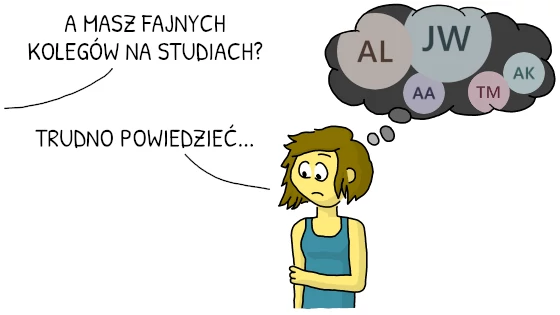 Walcz z anonimowością!
Włączone kamery

Co słychać?

Czas na smalltalk

Interakcja, również podczas ćwiczeń pisemnych

Praca w parach i grupach, również poza lekcjami

Wgląd w pracę innych uczniów
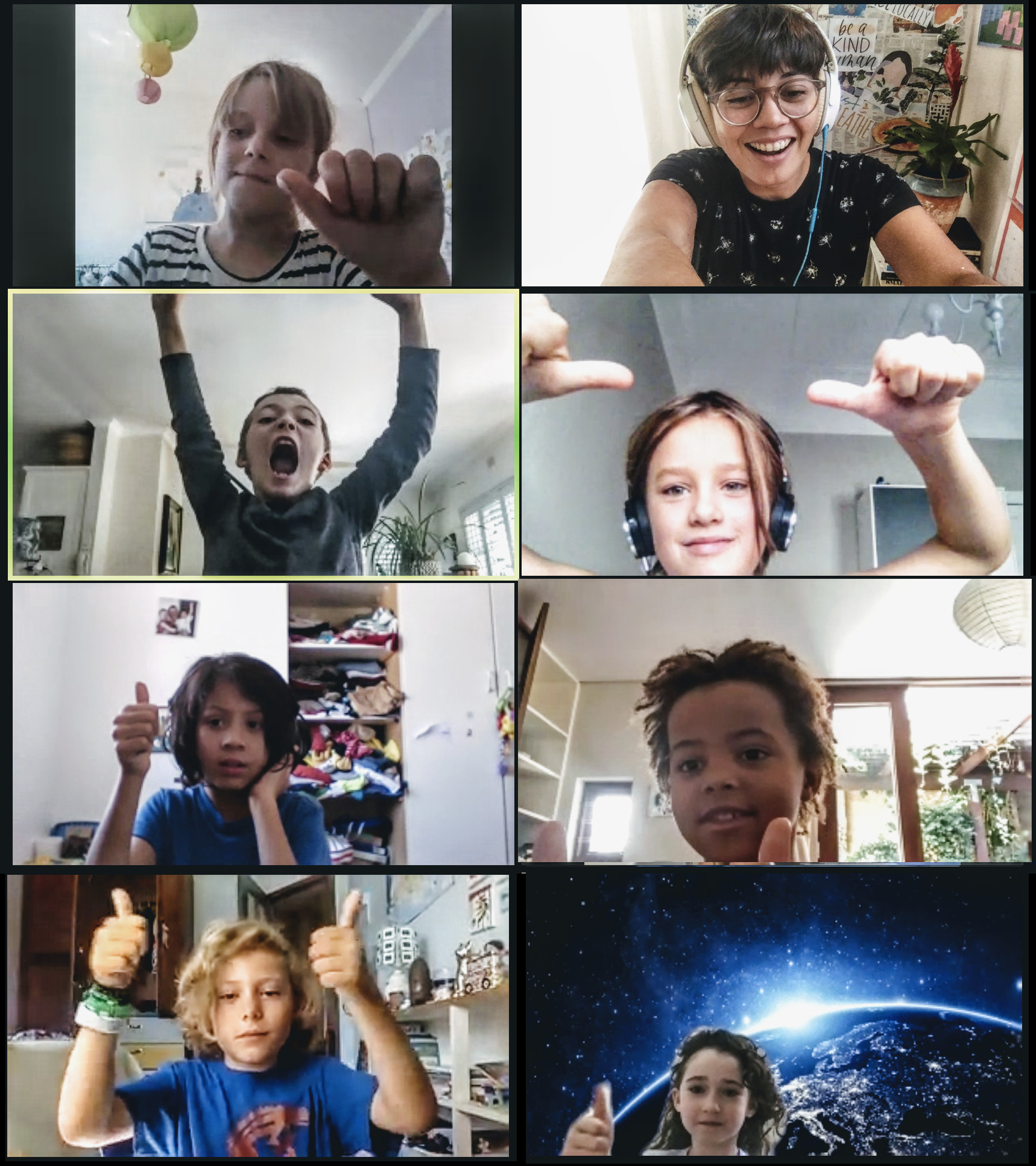 Jasność i struktura
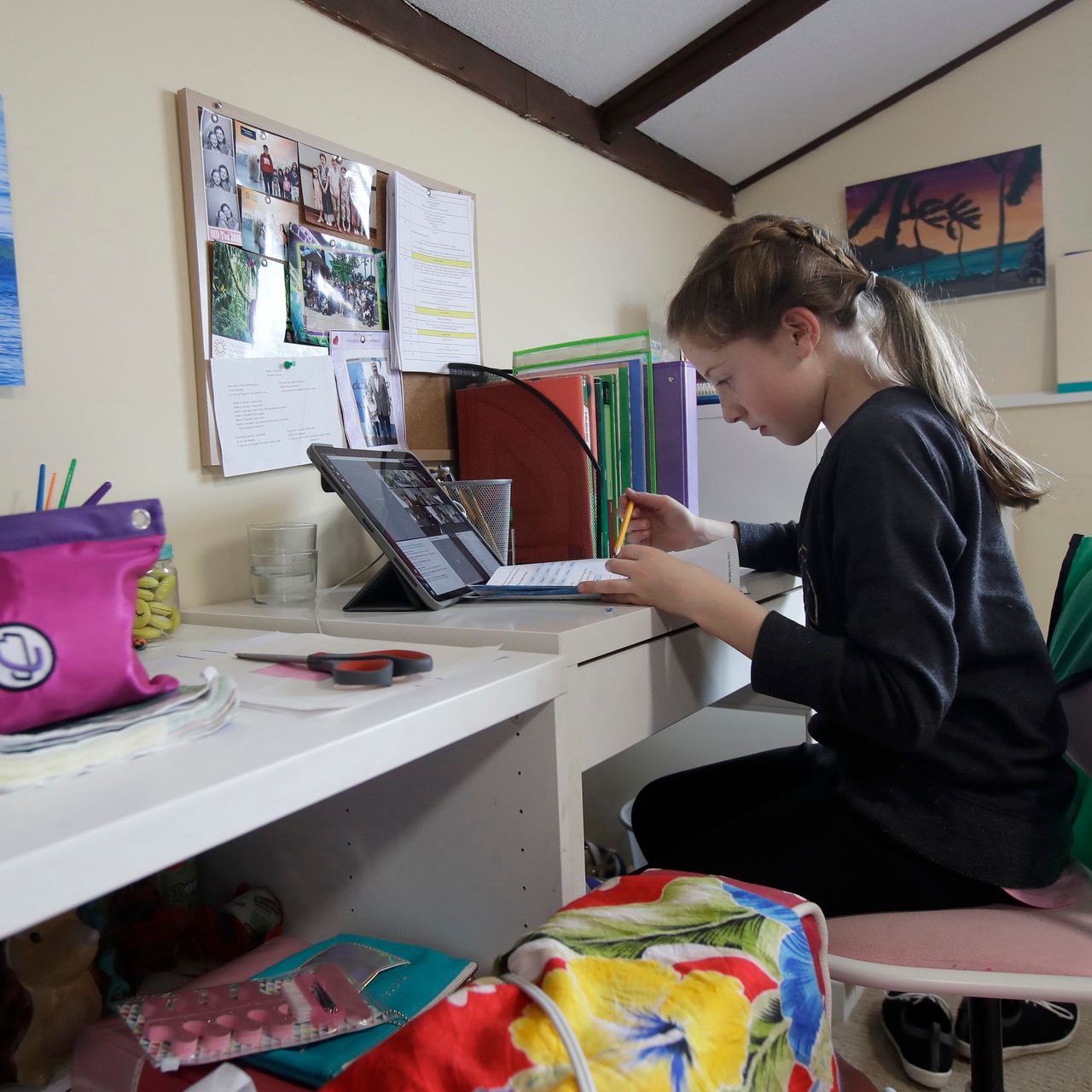 Dużo feedbacku

Rutyna w terminach

Przykładowy sprawdzian

Jasne informacje o kontakcie z nauczycielem. Twarzą w twarz jest często lepiej niż mailowo.

Forum do zadawania pytań

Jasne zasady co do komunikacji (jak się odzywać?)

Czego oczekujemy od rodziców?
I szczególnie teraz:
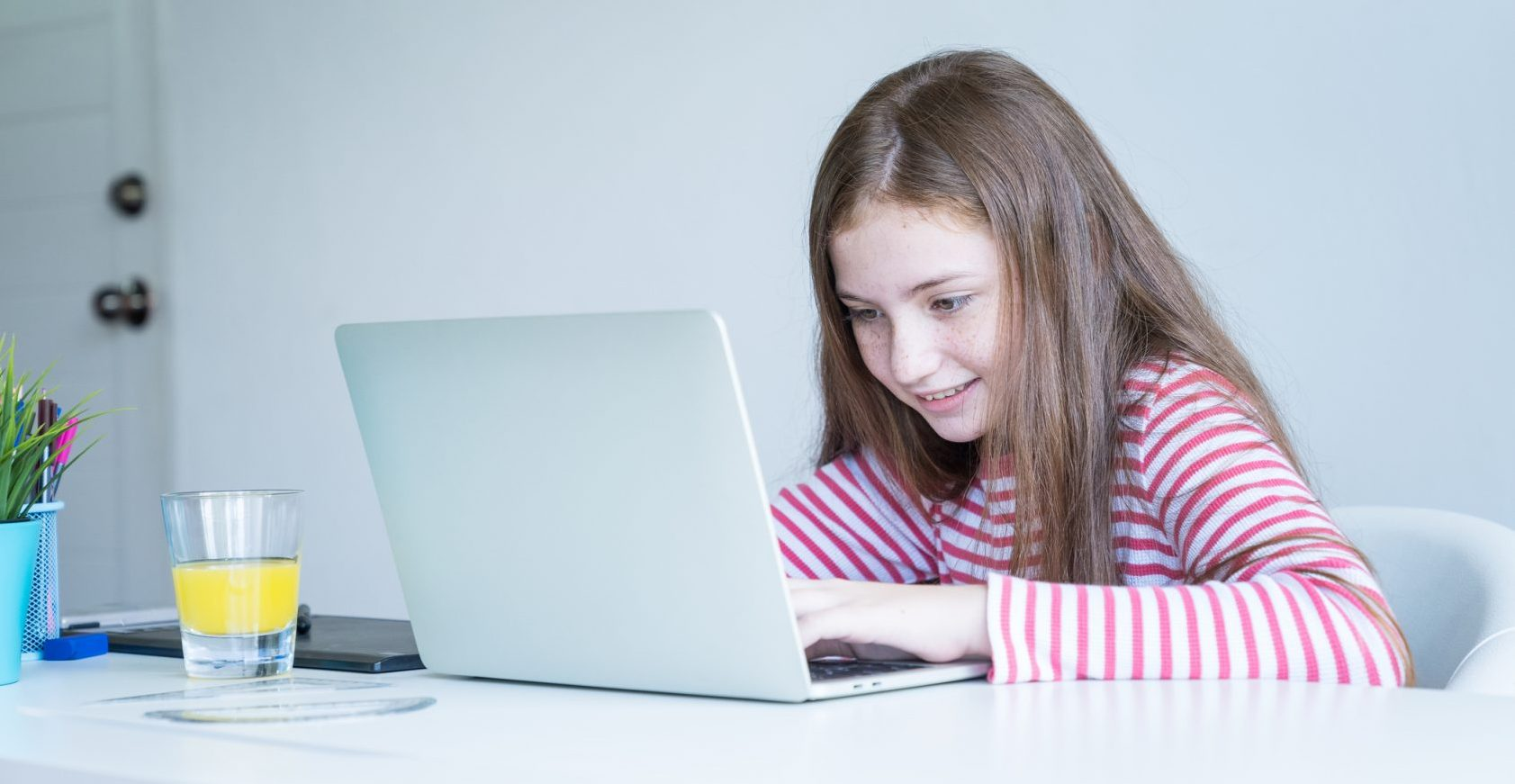 Bądź pozytywny!